Figure 4. Individual trend lines that best fit the relation between the mean response times (averaged across button ...
Cereb Cortex, Volume 17, Issue 5, May 2007, Pages 1074–1084, https://doi.org/10.1093/cercor/bhl018
The content of this slide may be subject to copyright: please see the slide notes for details.
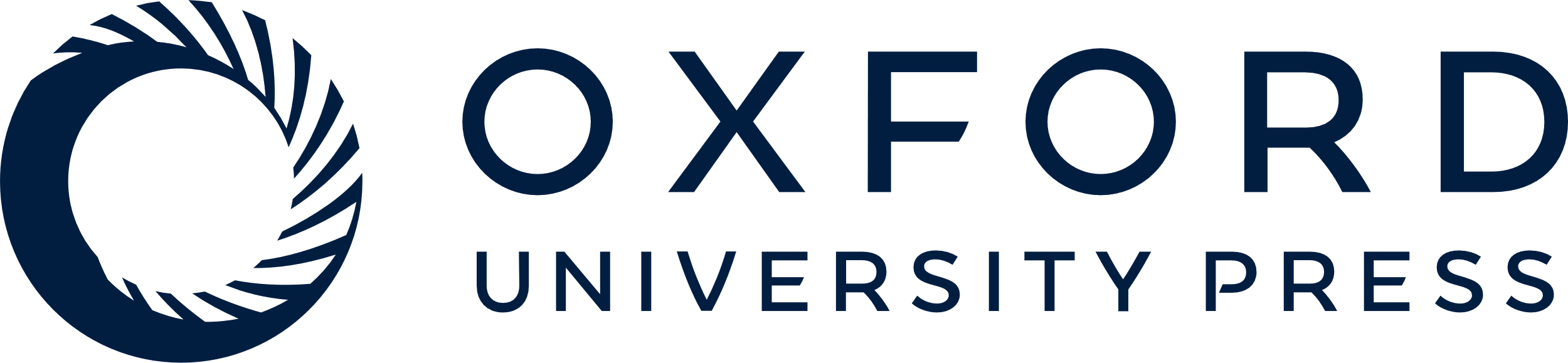 [Speaker Notes: Figure 4. Individual trend lines that best fit the relation between the mean response times (averaged across button presses) and ERP amplitude during the 100- to 140-ms (Ta) interval measured over the right temporal electrode (T8). Participants showing the inverse relation between response time and ERP amplitude (r > −0.22) are shown in black, whereas those with a weaker or positive correlation are shown in gray. Note that 13 out of 16 participants show decreased response times with increased Ta amplitude.


Unless provided in the caption above, the following copyright applies to the content of this slide: © The Author 2006. Published by Oxford University Press. All rights reserved. For permissions, please e-mail: journals.permissions@oxfordjournals.org]